Positioning –Significant Adviser
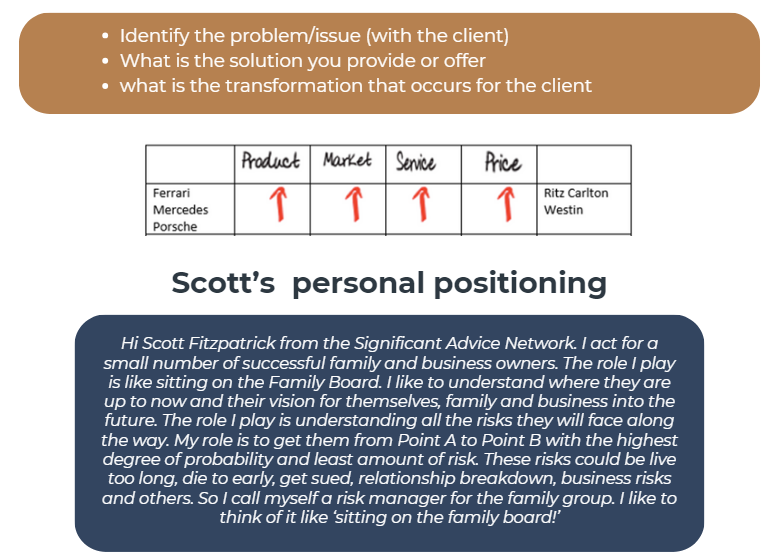